阅读分享
文章标题：论深度教学：源起、基础与理念
作者：郭元祥
文章来源：《教育研究与实验》2017年03期
新课改存在的问题：
表层学习、表面学习和表演学习。
教学形式存在教与学在程序上的简单翻转和在时间上的粗暴分配。
学生对知识的学习：
简单占有和机械训练的局限性。
不利于学生的成长
学生
教师
深度教学
深度学习
成长
一、从深度学习到深度教学
(一)源起：深度学习概念的提出
深度学习的概念，源于三十多年来计算机科学、人工神经网络和人工智能的研究。
美国学者马顿和萨尔约提出了 “表层学习”和“深层学习”（也被译为深度学习）的概念
艾根（Egan, K.）教授 的研究探讨了深度学习的基本原则与方法，分析了深度学习对学生成长、教师发展和学校革新的价值与路径。——最有影响力
黎加厚教授认为深度学习 是指在理解学习的基础上，学习者能够批判性地学习 新的思想和事实，并将它们融入原有的认知结构中，能够在众多思想间进行联系，并能够将已有的知识迁移到新的情境中，做出决策和解决问题的学习。
(二)从深度学习→深度教学的必然性
深度学习是一种主动的、高投入的、理解记忆的、涉及高阶思维，学习结果迁移性强 的学习状态和学习过程。
学生真正意义上的深度学习 需要建立在教师深度教导、引导的基础之上。
从深度学习走向深度教学，是教与学的一致性决定的，教与学是一种具有相融性的一体化关系。
二、深度教学的基础
1.深度教学的概念：是基于知识的内在结构，通过对知识完整深刻的处理，引导学生从符号学习走向学科思想和意义系统的理解和掌握，并导向学科素养的教学。
2.它要求学习者深度理解知识内涵，主动建构个性化的知识系统和意义系统，并有效迁移运用于解决真实情镜中的问题，追求在获得知识意义、建立学科思想、发展学科能力、丰富学科经验的基础上养成学科核心素养。
3.深度教学以知识观和学习观的重建为根本基础。
（一)深度教学的知识论基础 
1.关于知识的性质。
知识：是客观事物的属性与联系的反映，是客观事物在人脑中的主观映像;     
“知识是人类认识的成果，它是在实践的基础上产生又经过实践检验的对客观实际的反映。” 
任何知识，都是特定文化背景下的产物，都蕴含着特定的思想、思维方式和价值观念。正是人类认知世界的思维方式、文化价值观念、文化思维方式、文化精神等组成了知识的内核。
2.关于知识的结构与知识理解。
从内在构成上看，知识具有符号表征、逻辑形式和意义系统的三个不可分割组成部分。
知识理解的本质是理解符号知识所反映的客观事物或事务的本质及其规律，并建立人与客观世界之间的内在关系；理解符号知识所承载的思想和情感并体验这种思想和情感。
3.关于知识学习的条件。
美国课程理论家谢夫勒指出：知识具有信念条件、证据条件  、真理条件。
知识确认为真的判断
逻辑证据，
事实证据
证明它是对的
从内容上看，知识依存于三种方式存在被人理解和传承，
即知识的背景依存、     逻辑依存、        经验依存。
几乎所有的知识都与特定的背景相关联。
所以，知识理解务必要理解知识的背景。
特定的知识都与人类特定时期的认知方式和社会背景相适应，也与学习者个体的生活经验和体验相关联。
知识有逻辑，
构成体系，
容易转知成智
(二)深度教学的学习观基础
学习是有机体为了适应环境的需要而不断积累经验、 改变行为的过程。 
深度教学强调学习的丰富性、沉浸性和层进性，实现学习的过程价值和实践属性。
知识内在结构的逐层深化的学习：
符号知识
逻辑形式
意义系统
对知识所内蕴的各种意义的理解，是检验学习丰富性的基本标准，即意义标准。知识对人的生成意义，表现在生命启发、科学理解、技术体验、社会认知和文化觉醒五个层次 。
“U型学习” 
还原与下沉
经验与探究
反思与上浮。
三、深度教学的理念
追求教学的发展性，是深度教学的核心理念。 
发展性就是改变性，是指课堂教学引起学生在认知、情感、技能等方面发生系统的变化，学科核心素养和关键能力得到整体提升。 
深度教学注重发挥学生学习的主动性，强调完整深刻地处理知识，增强学生知识学习的意义感、自我感和获得感。
(一)完整深刻地处理知识，增强学习的意义感 
学生在学习过程中寻求自我与知识之间的意义联系，追求和创造着学习内容、学习过程对自我生长的意义。 
深度教学的“深度”是建立在完整地深刻地处理和 理解知识的基础之上的
艾根： “深度 ”的涵义。他认为“学习深度”具有三个基本标准，
知识学习的充分广度---背景
知识学习的充分深度————
知识学习的充分关联度————
为理解提供的多样性的支架，
为知识的意义达成 创造了可能性和广阔性基础。
内在思想、认知方式和具体的思维逻辑
是指知识学习指向对多维度地理解知识的丰富内涵及其与文化、 经验的内在联系
(二)增强教学的文化敏感性和包容性，提高学生学习的获得感 
知识承着载的文化意义，和文化意蕴。理解、把握并建立学生 自我对知识所承载的文化内涵和文化意义的理解，才 是真正完整的知识学习
以理解为基础的探究、体验、反思真正成为内化知识价值的根本学习方式
(三)丰富学习经历，引导反思性、批判性思维，提升学习的画面感和自我感
真正具有过程价值的教学时间是师生共享、共存、共生的!
知识与经验交融、理智与情感互动、师生心灵碰撞、学习过程与学生成长意义关联。
在新知识的学习过程中，学生脑海里所产生的丰富联想和再造想象，就是课堂画面感的具体体现。
谢谢
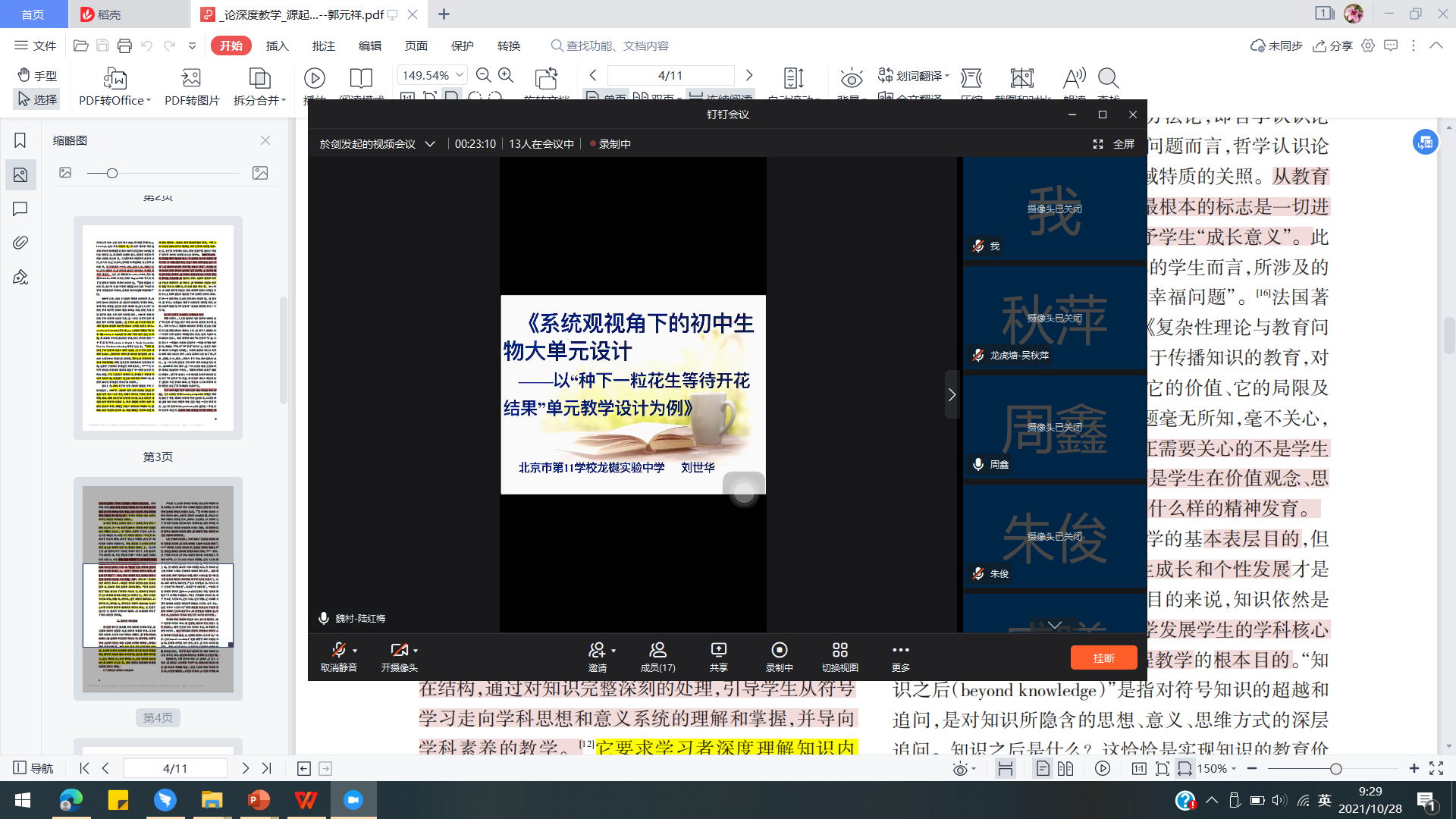 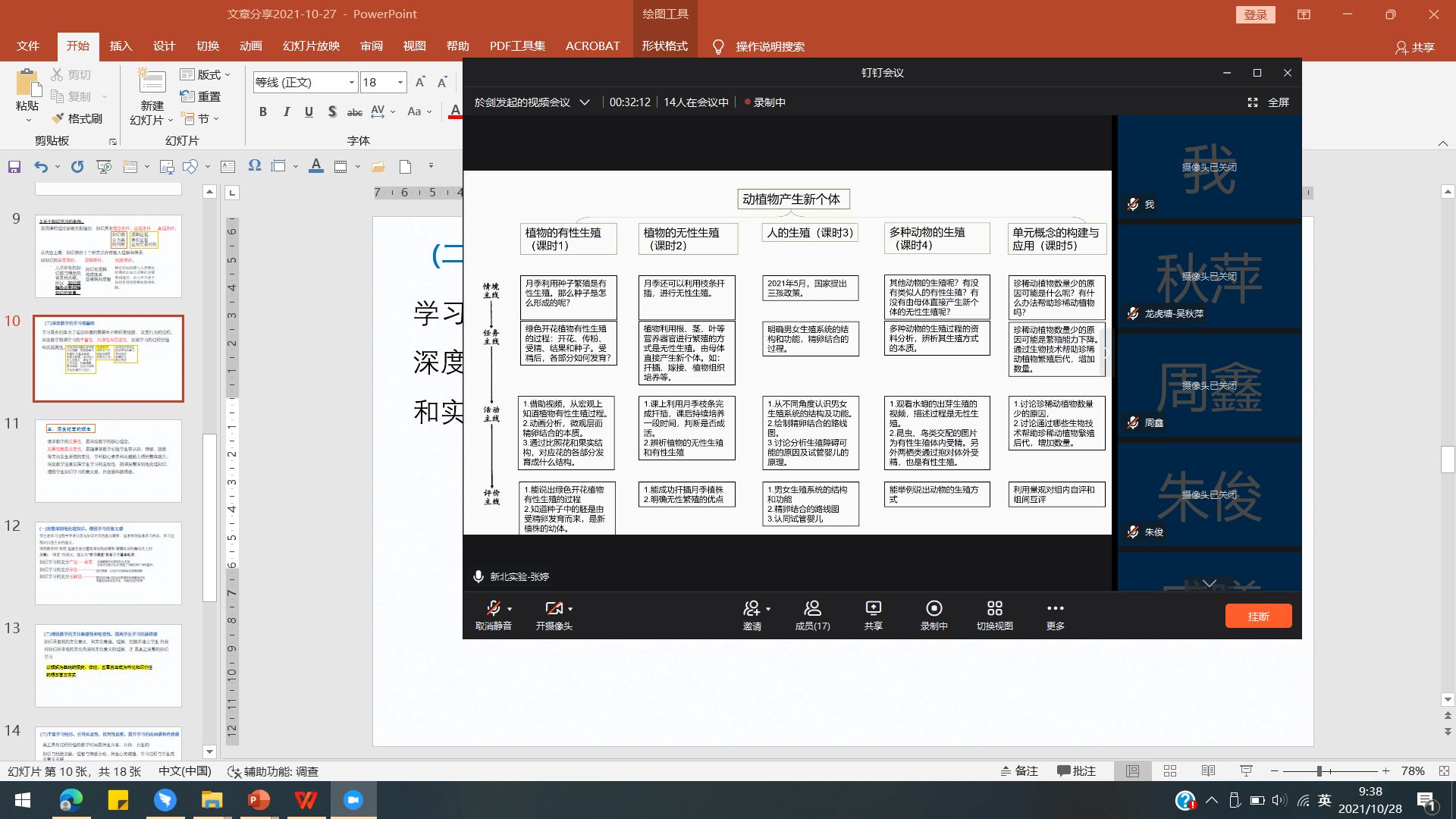 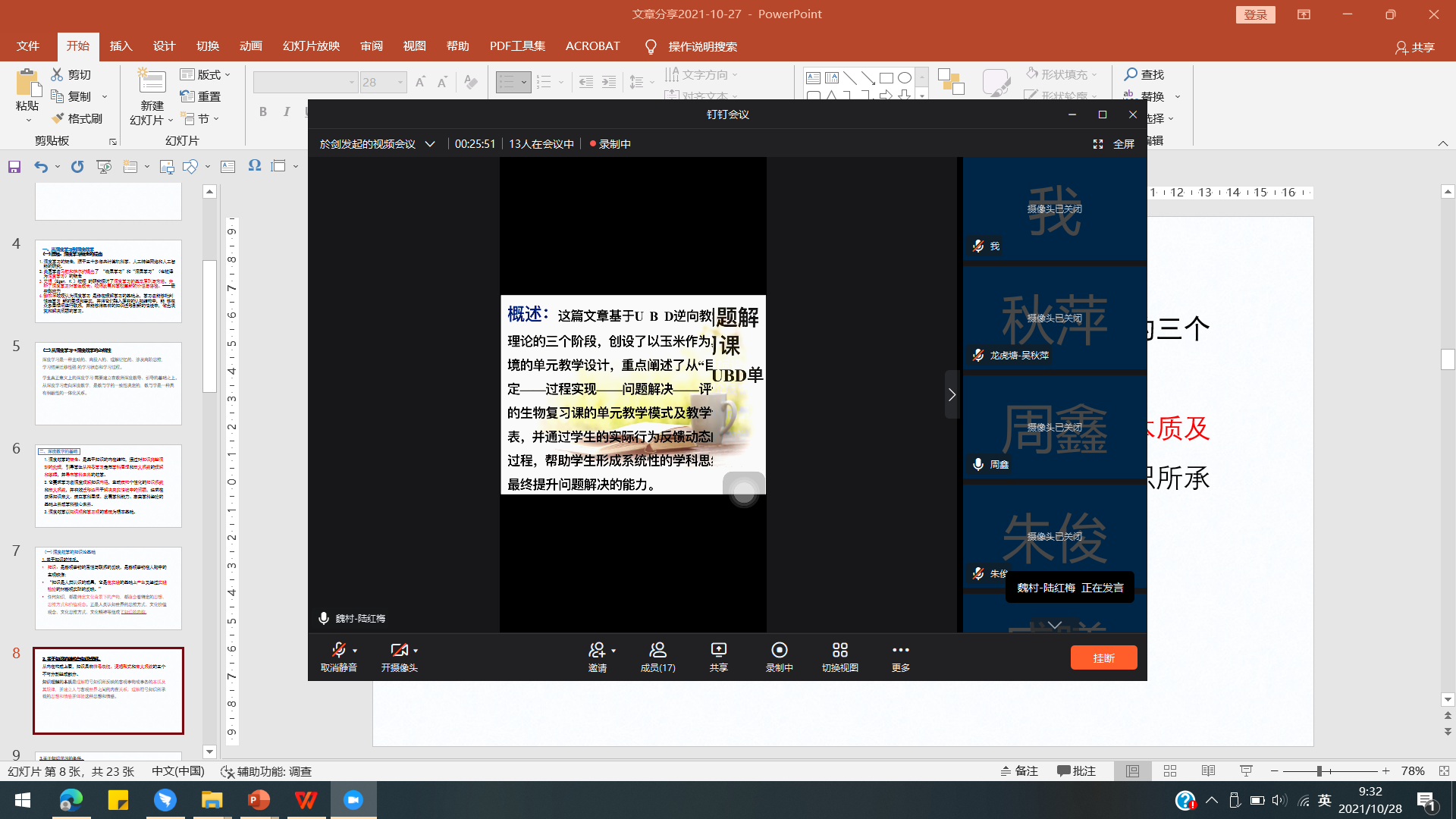 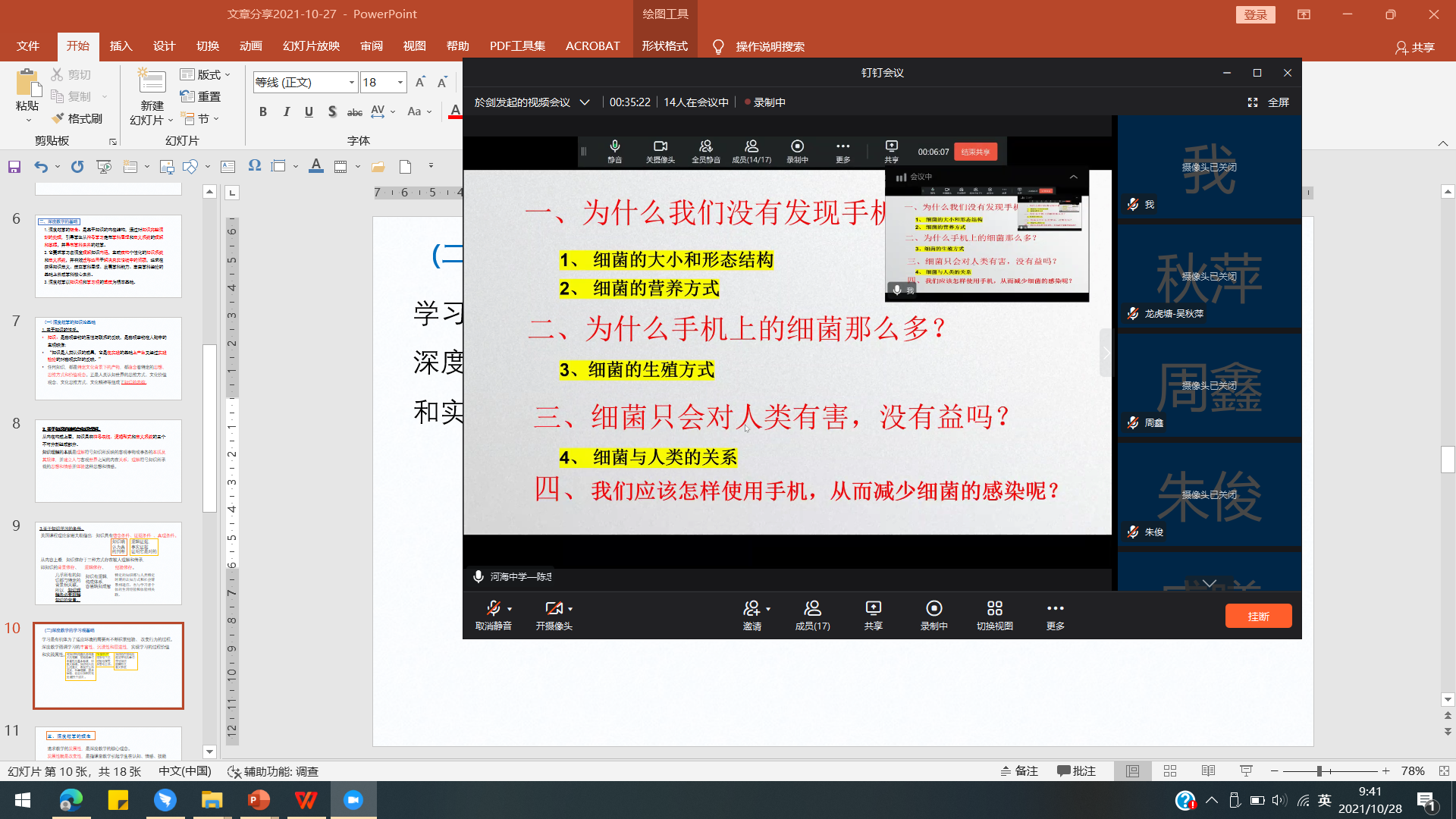 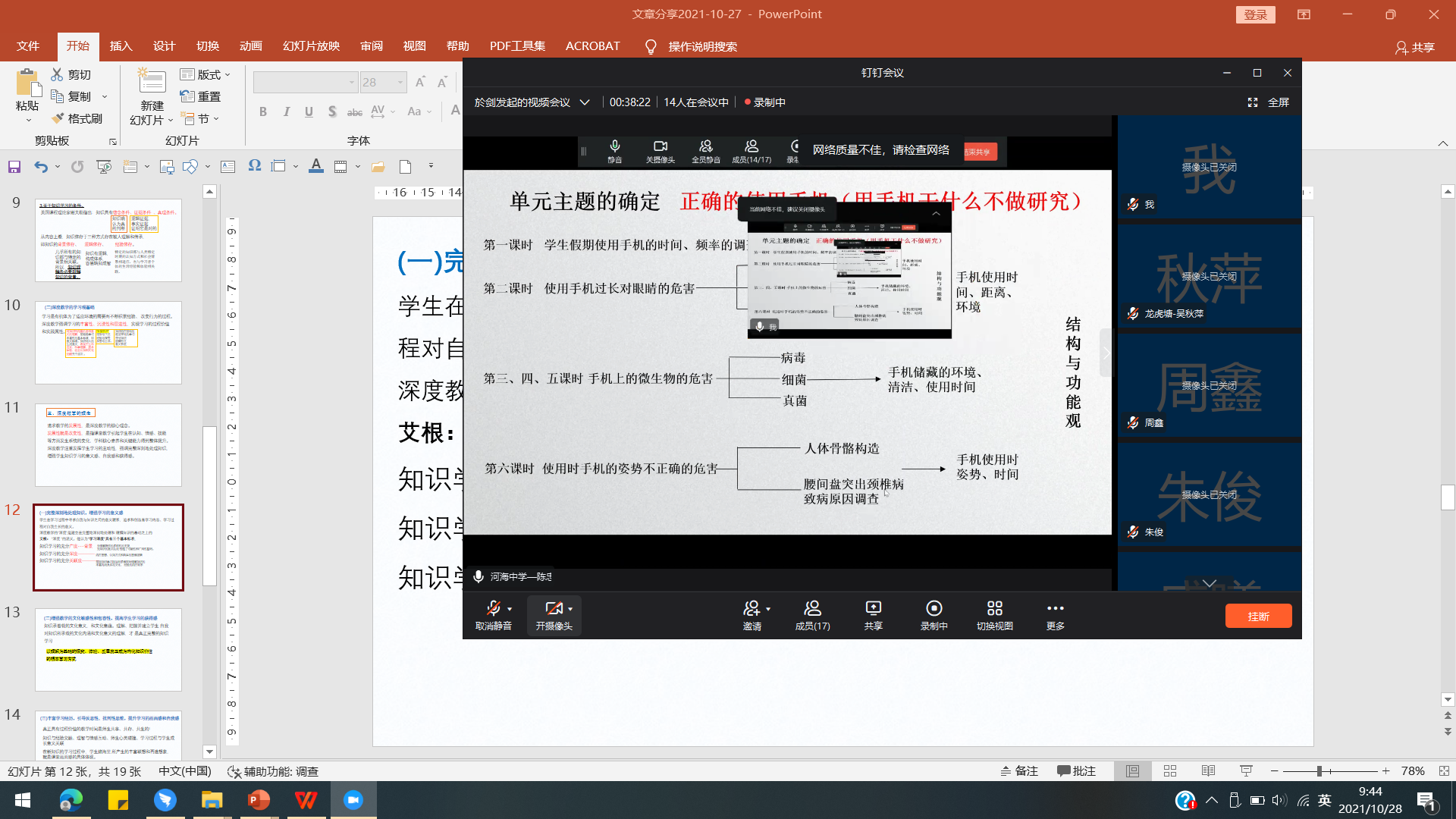 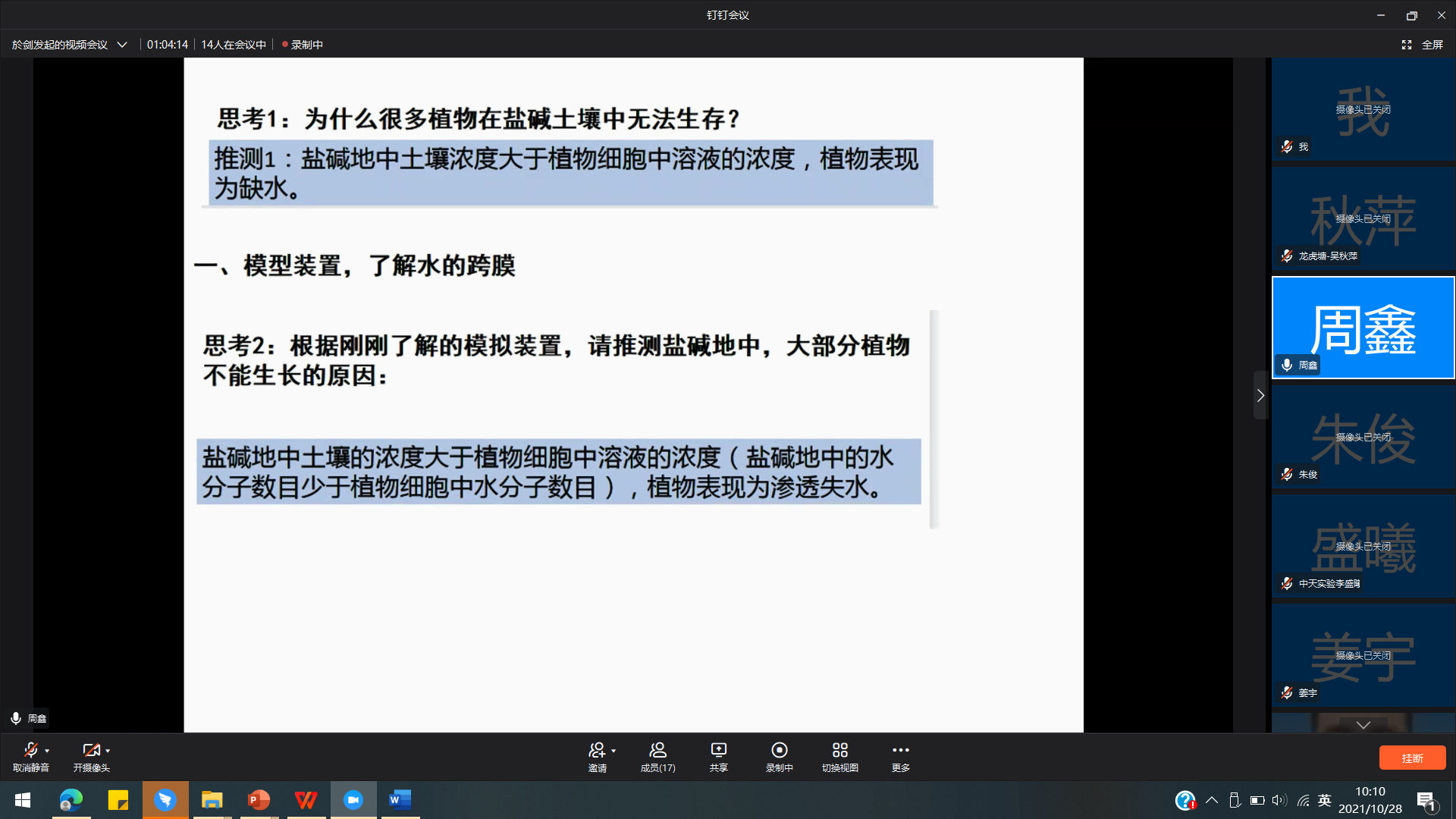 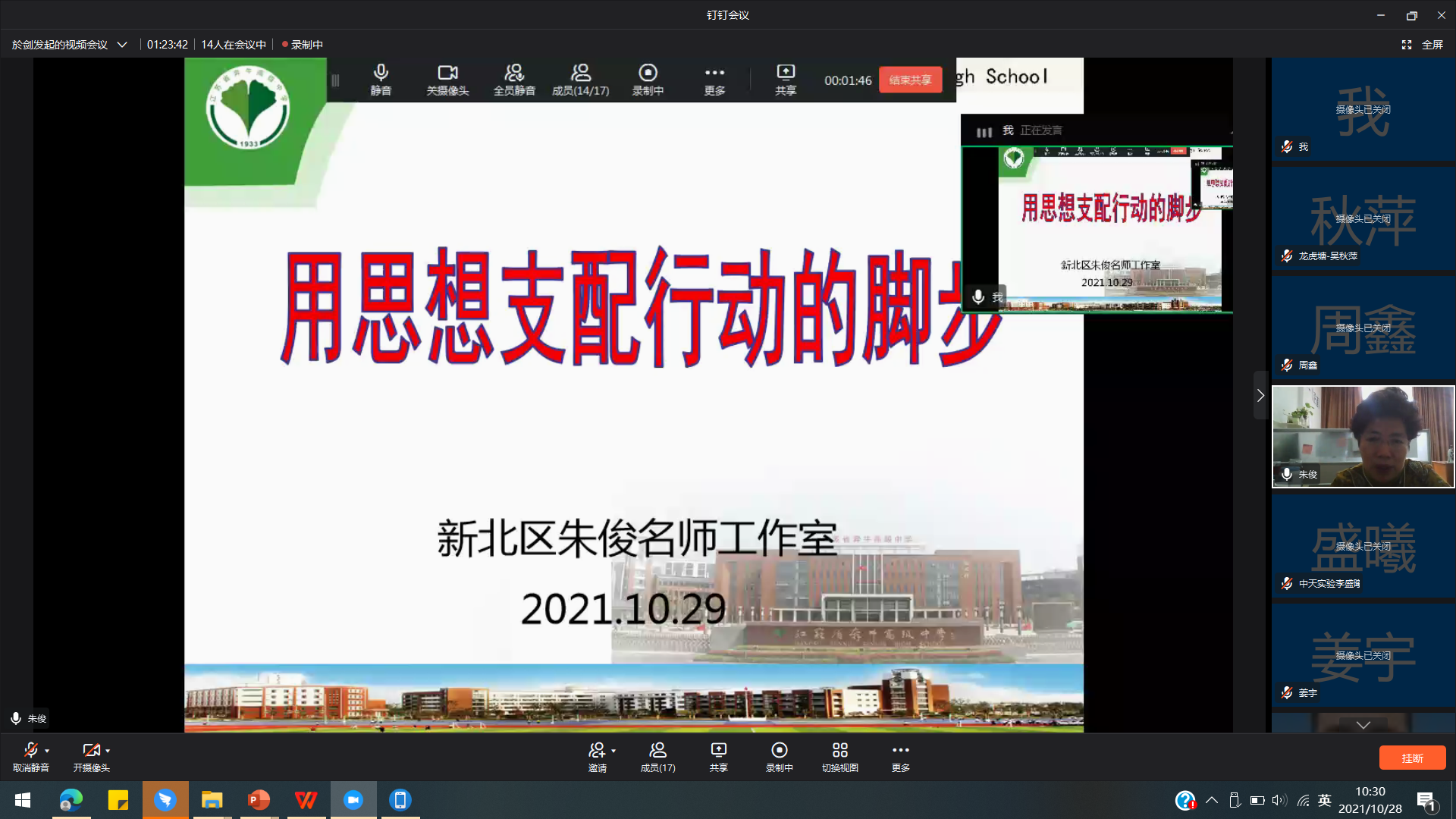 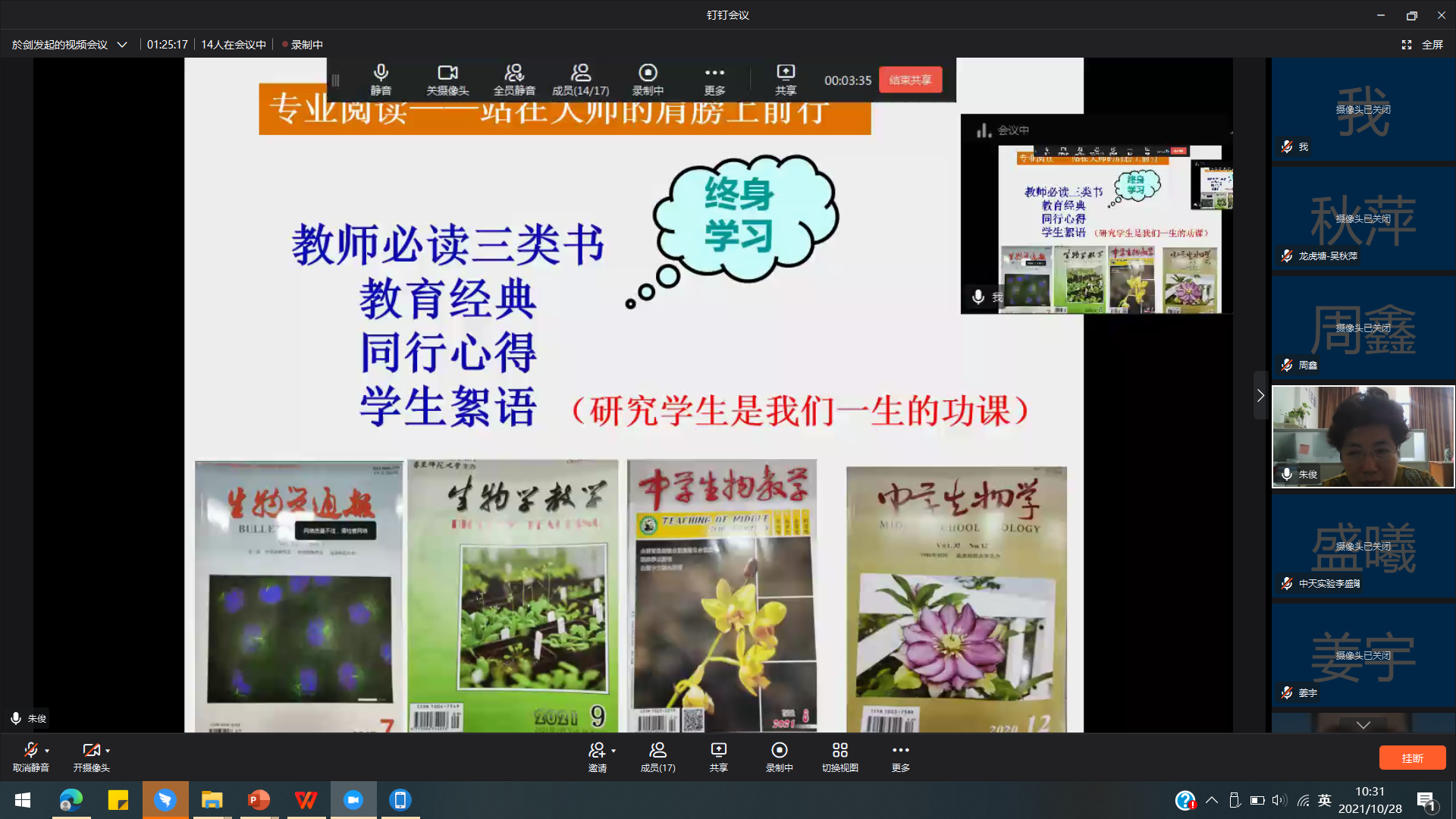 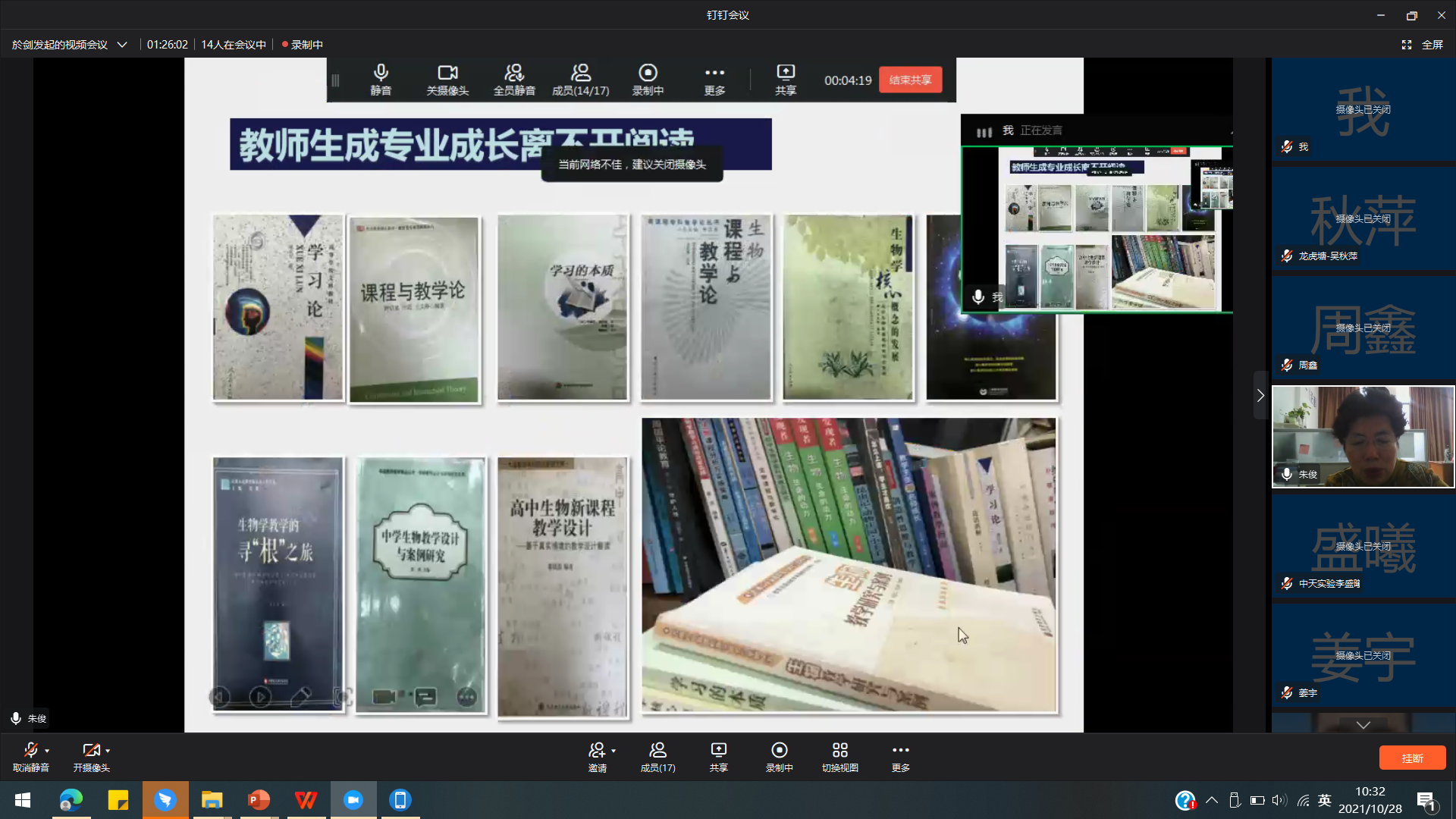 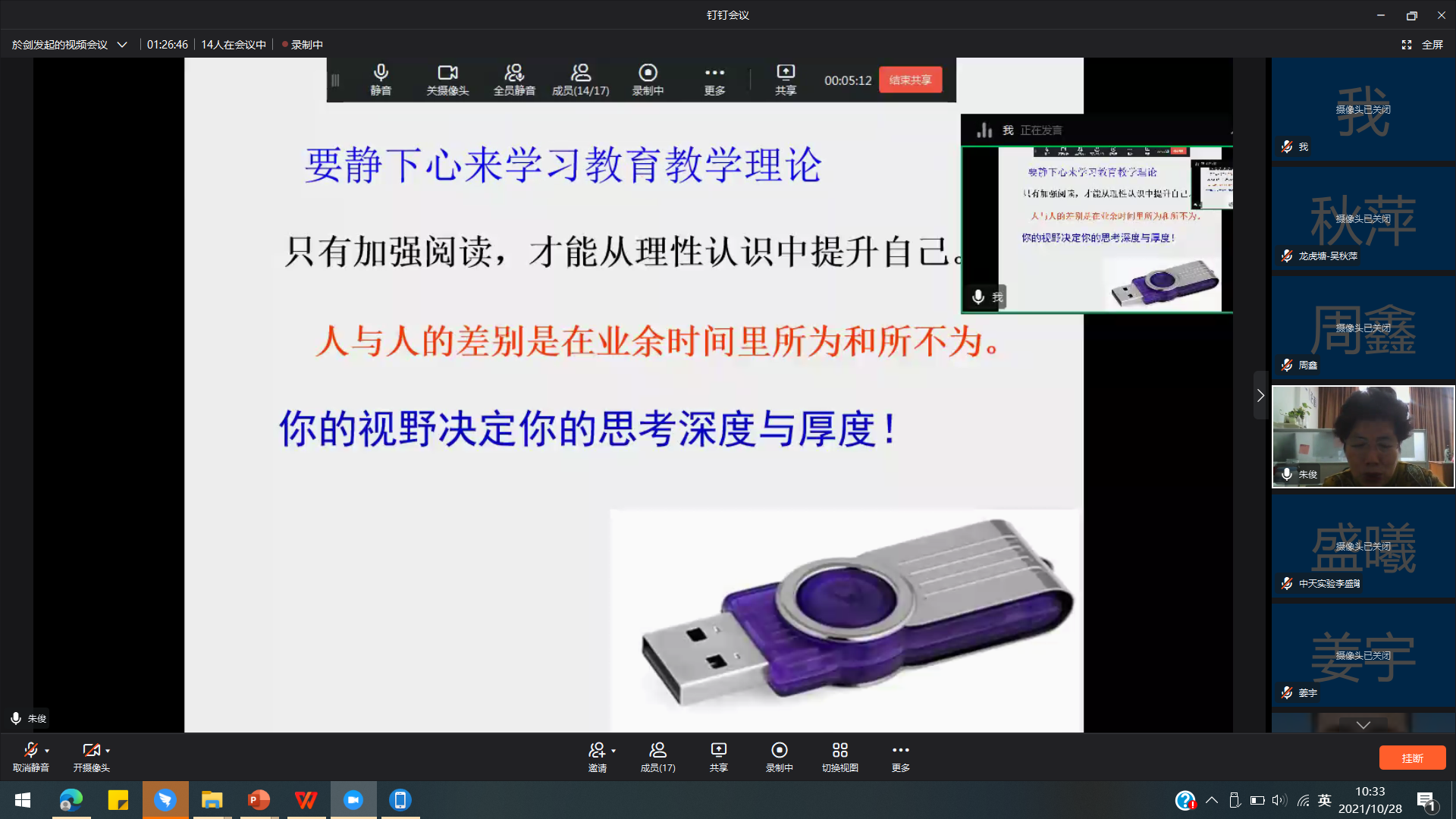 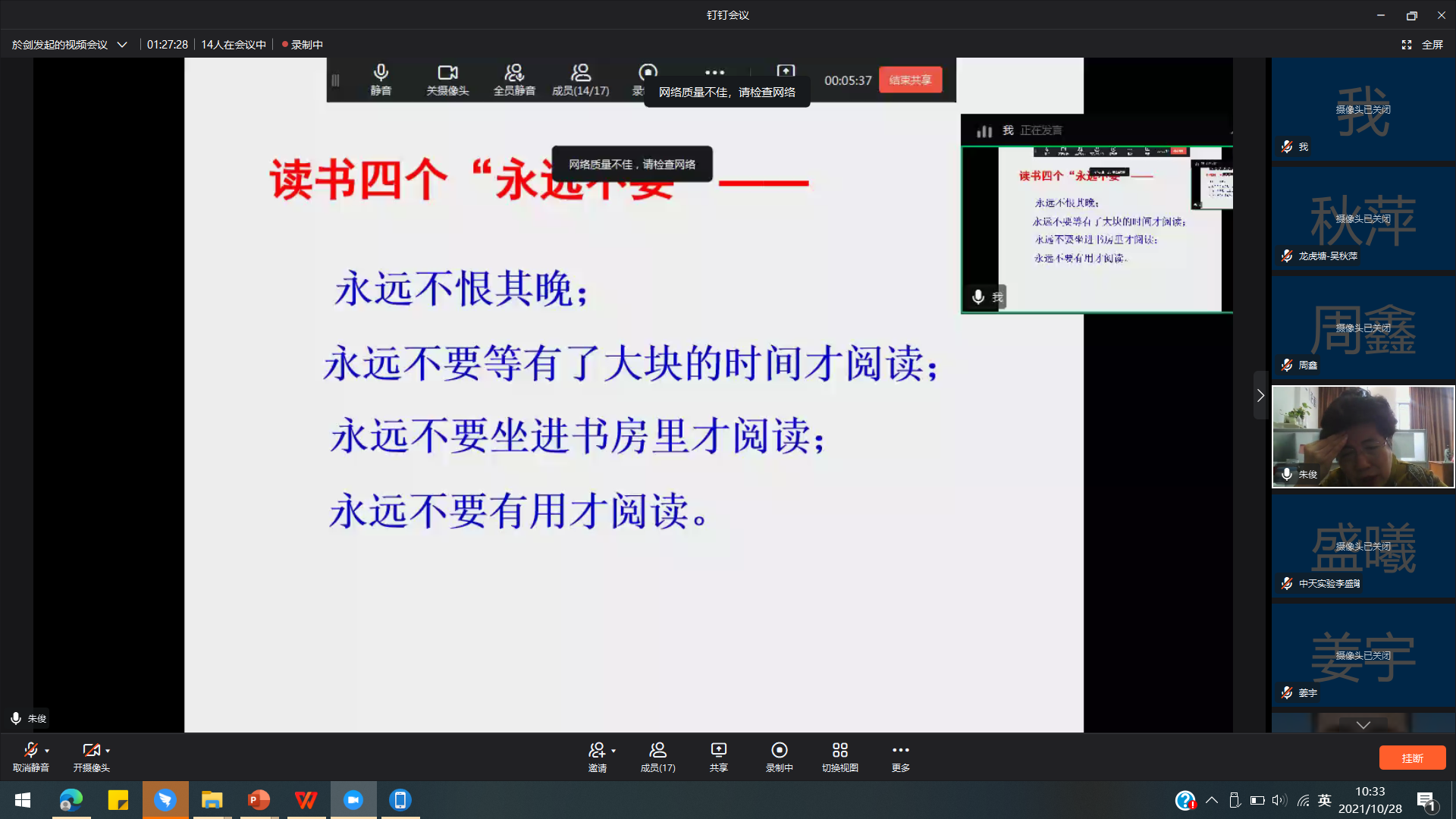 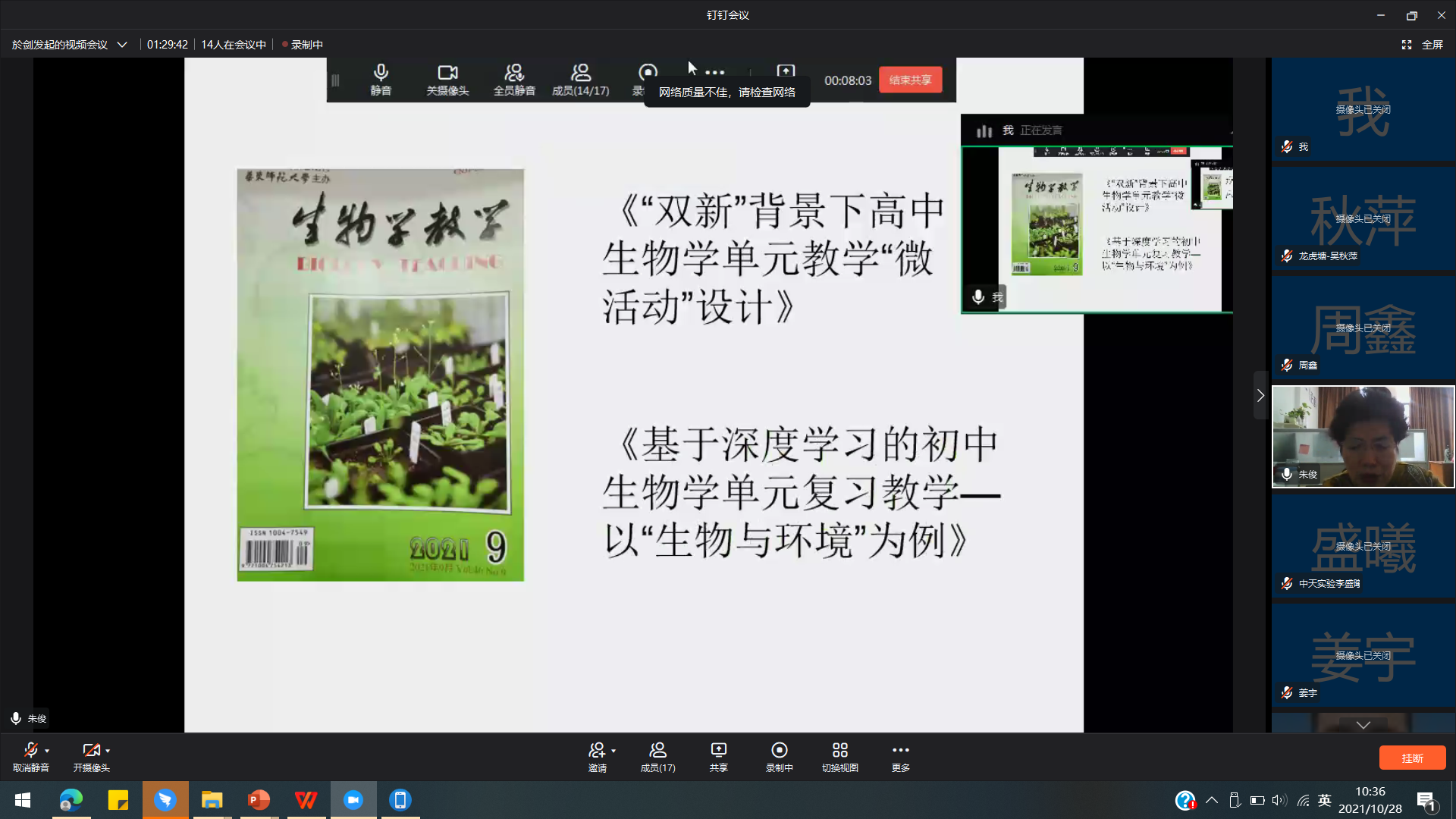 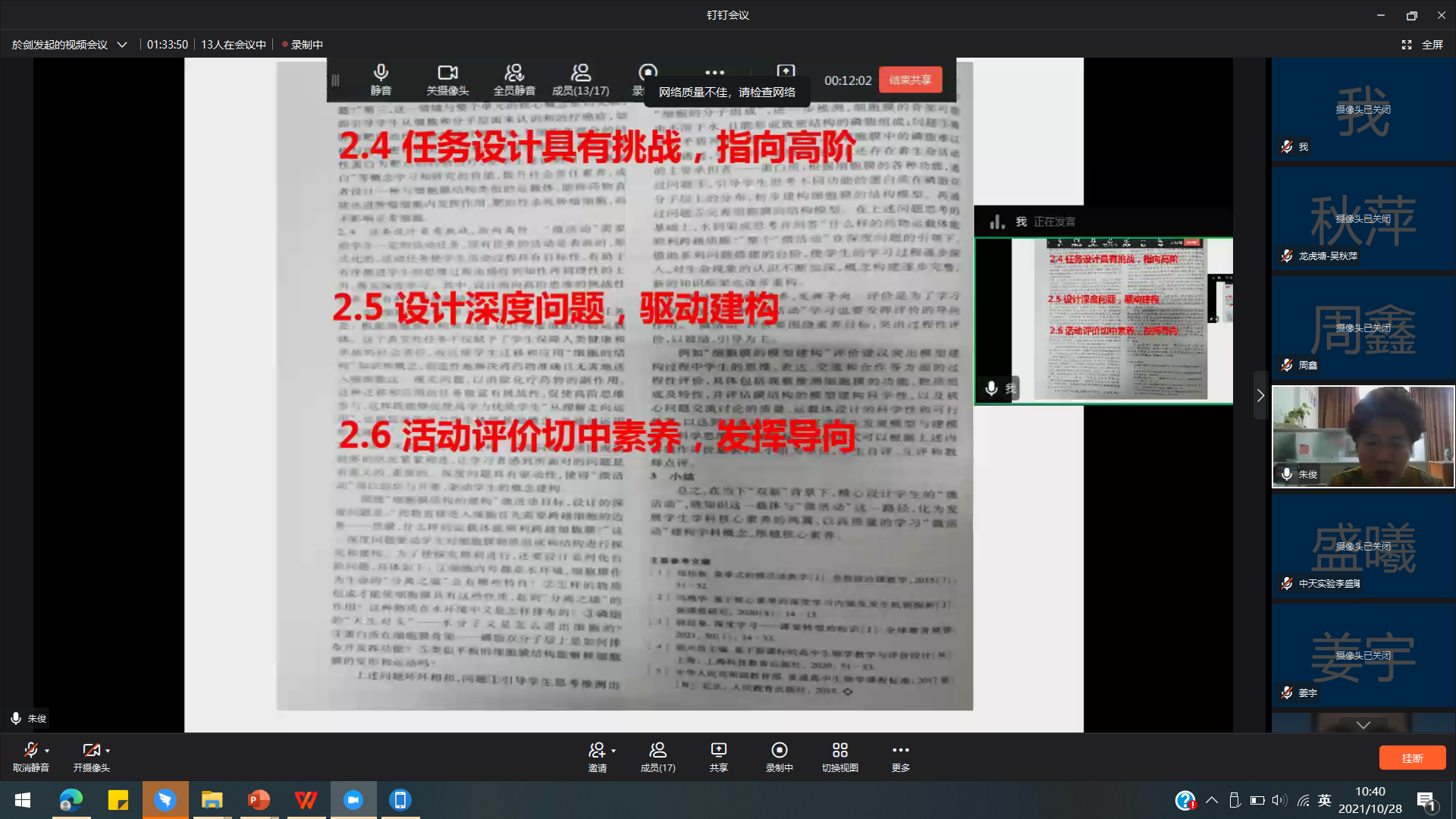 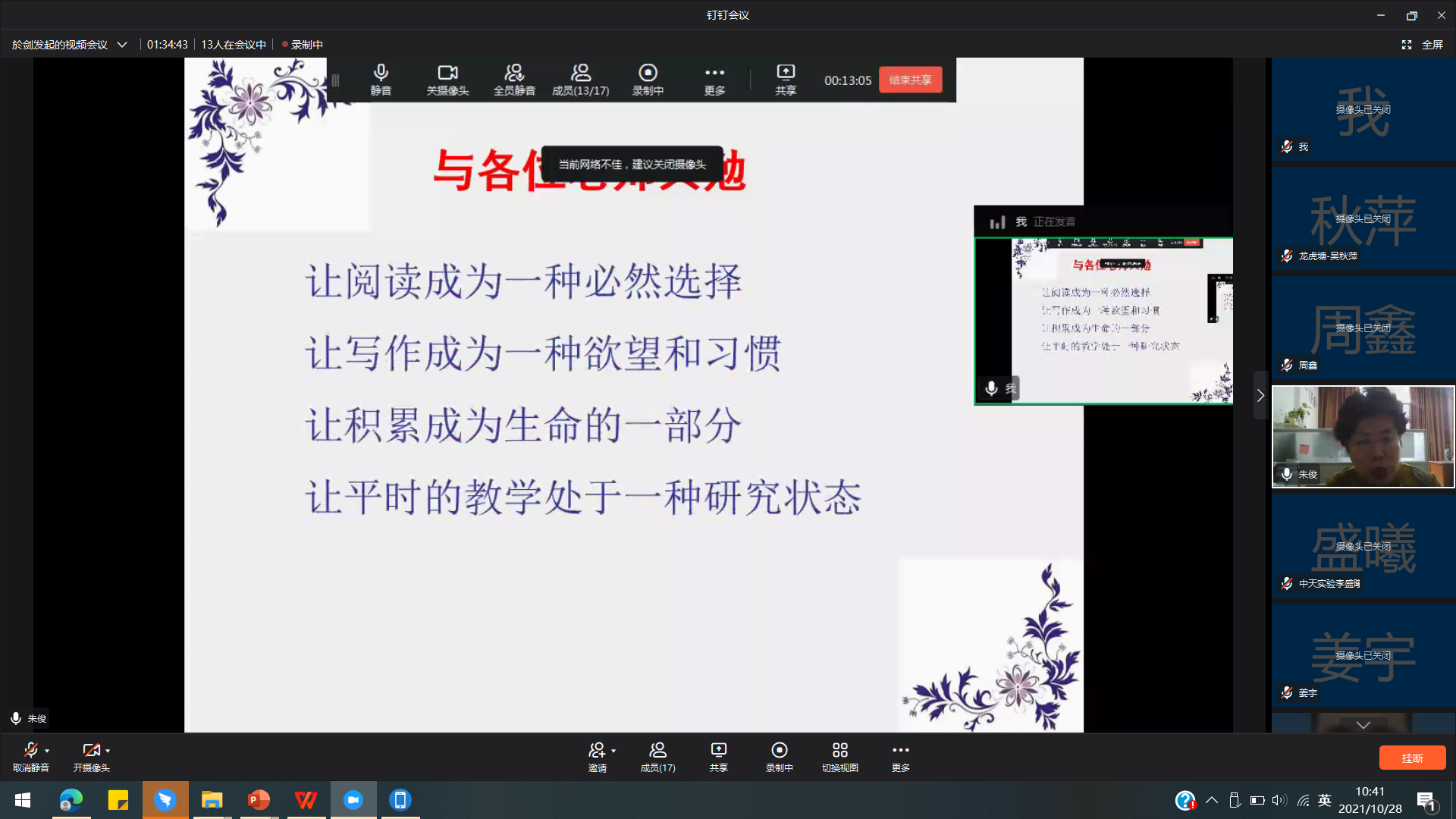